حَرْفُ البَاء
أُسَمِّيْ الحَرفَ و أُلَوِّنُهُ :
ب
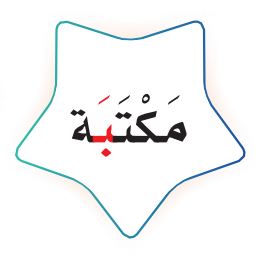 ألاحِظ الصُّوَر و أقْرَأ :
قَالَ فَوَّازٌ : 
فيْ بَيْتِنَا مَكْتَبَةٌ فِيْهَا كُتُبٌ و حَاسُوبٌ . أُخْتِيْ نُوْرَةُ تَرَتِّبُ الْكُتُب , و أنِا أُلَوِّنُ عَلَمَ بِلَادِيْ  .
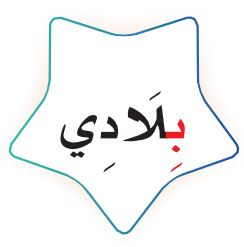 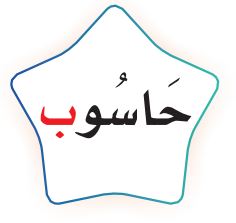 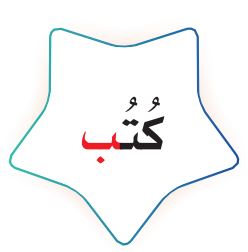 أقْرَأ الكَلِمَات ثمَّ أجرِّد الحَرِف:
تُرَتِّبُ
مَكْتَبَة
بِلُادِي
ـبُ
ـبَـ
بِـ
أُميِّز بَيِن الصَّوت القَصِيْر و الصَّوت الطَّويْل (المَدْ) :
صَوْت قَصِير لِعَدَم وُجُود مَد
بِـ
بُـ
بِيـ
بُو
بَـ
بَا
صَوْتْ طَوِيْل لِوُجُود مَد
أُلاحِظ كِتَابِة الْحَرْف :
أَنَا مَرْيَمْ
أُحَاكِي ياسراً باسْتِخْدَام (أنا):
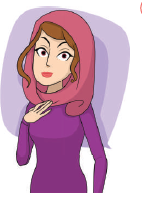 هَذَا قِطَارٌ
أَنَا فَوَّاز
أَنَا يَاسِر
أَنَا نُوْرَة
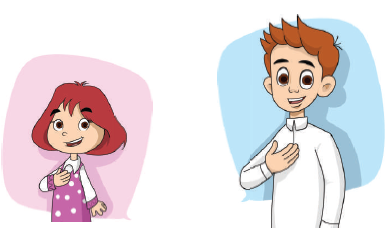 هَذِهِ سَيَّارَةٌ
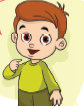 أَرْسُمْ دَائِرَة حَوْلَ الحَرِفْ ثمَّ اكْتُبُهُ :
كِتَاب
بَحْر
جَبَل
بَيْض
ـبَـ
ب
بَـ
بَـ
مَكْتَبَة
مكتـ....ـة
أكمل الحِرْف النَّاقِص ( بـ / ـبـ / ـب )
....ـاب
بَاب
كُتُـ....
كُتُب
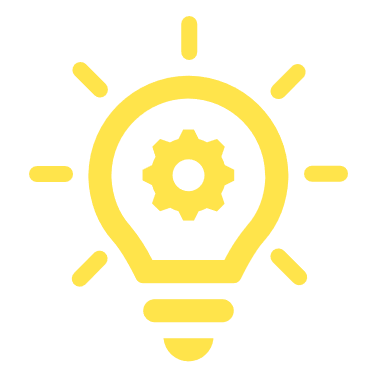 إِثْرَائِيْ
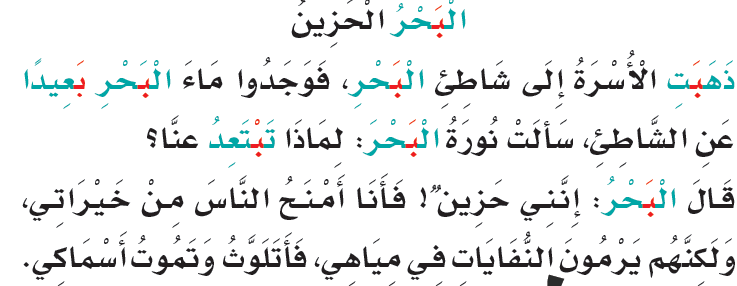 لأنَّ النُّفَايات تُلَوثُ ماءَ البَحْرِ و تتسَمَّمُ الأسْمَاكُ
انتهى الدرس